Краснодарский край, Мостовский район, посёлок Мостовской
Муниципальное автономное общеобразовательное учреждение средняя общеобразовательная школа №30 имени Марины Лаврентьевны Попович поселка Мостовского муниципального образования Мостовского район
Игра «модельер»
Автор презентации:
Тельнова Олеся Викторовна 
Класс: 10
Наряди казачку
2024 год
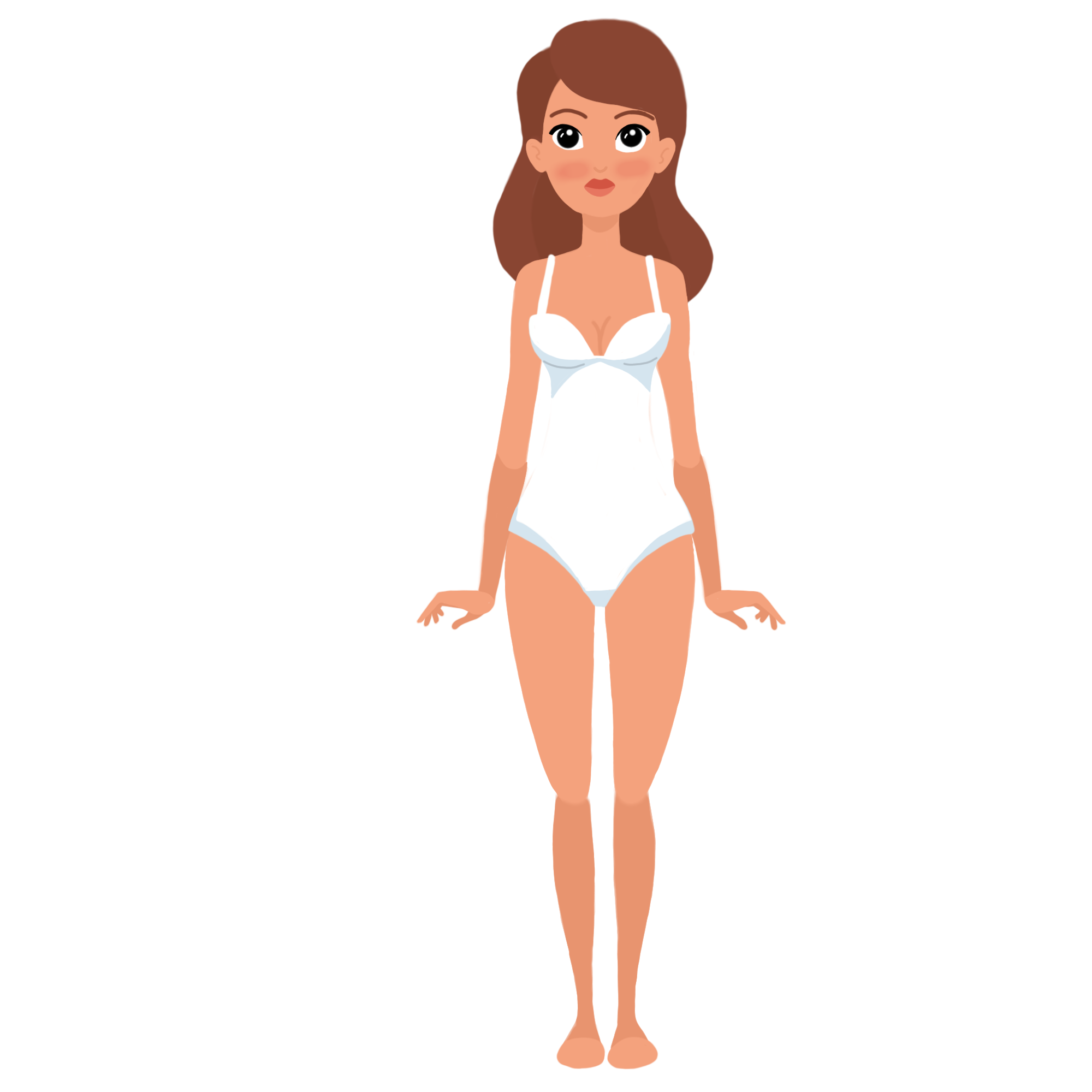 Какой головной убор 
носит казачка?
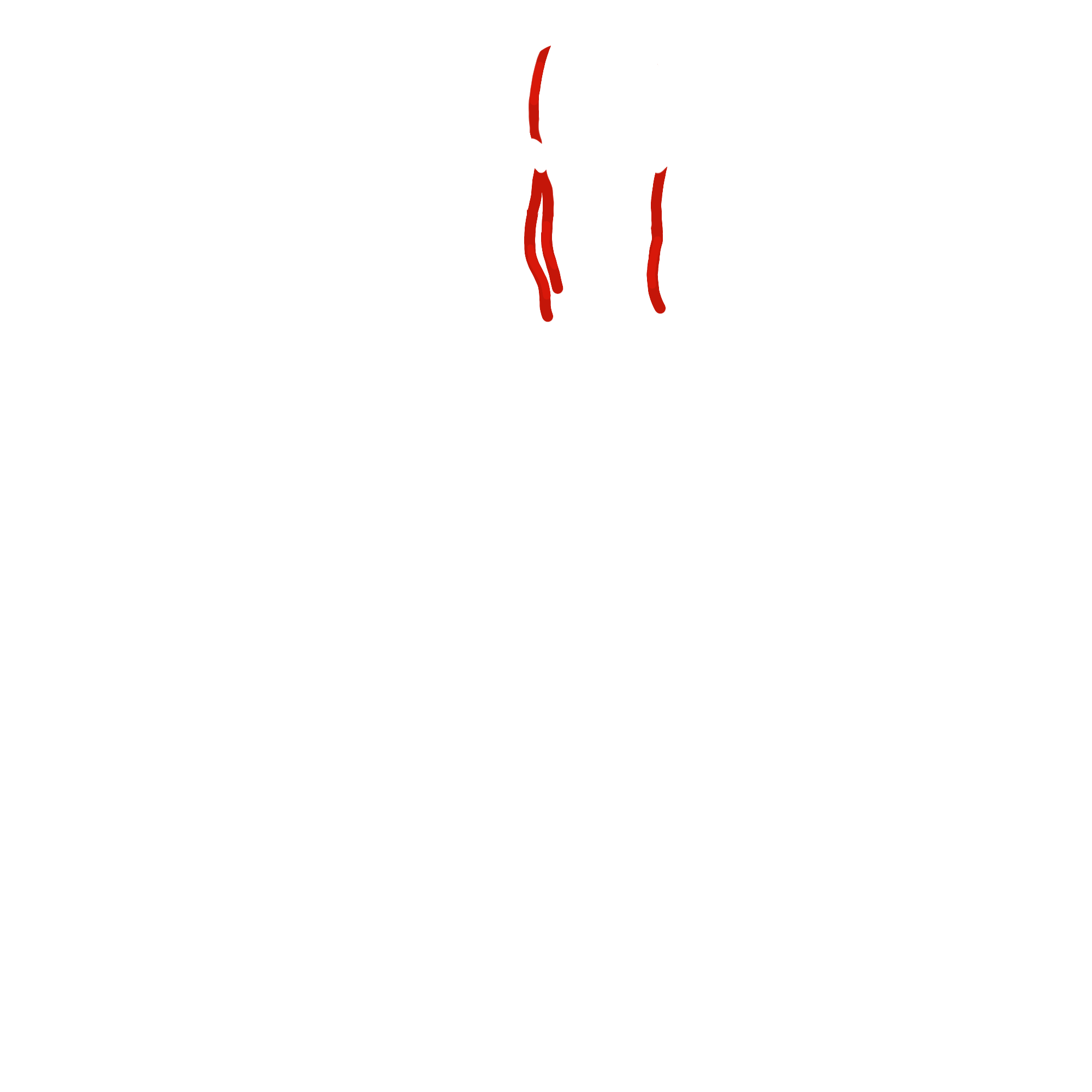 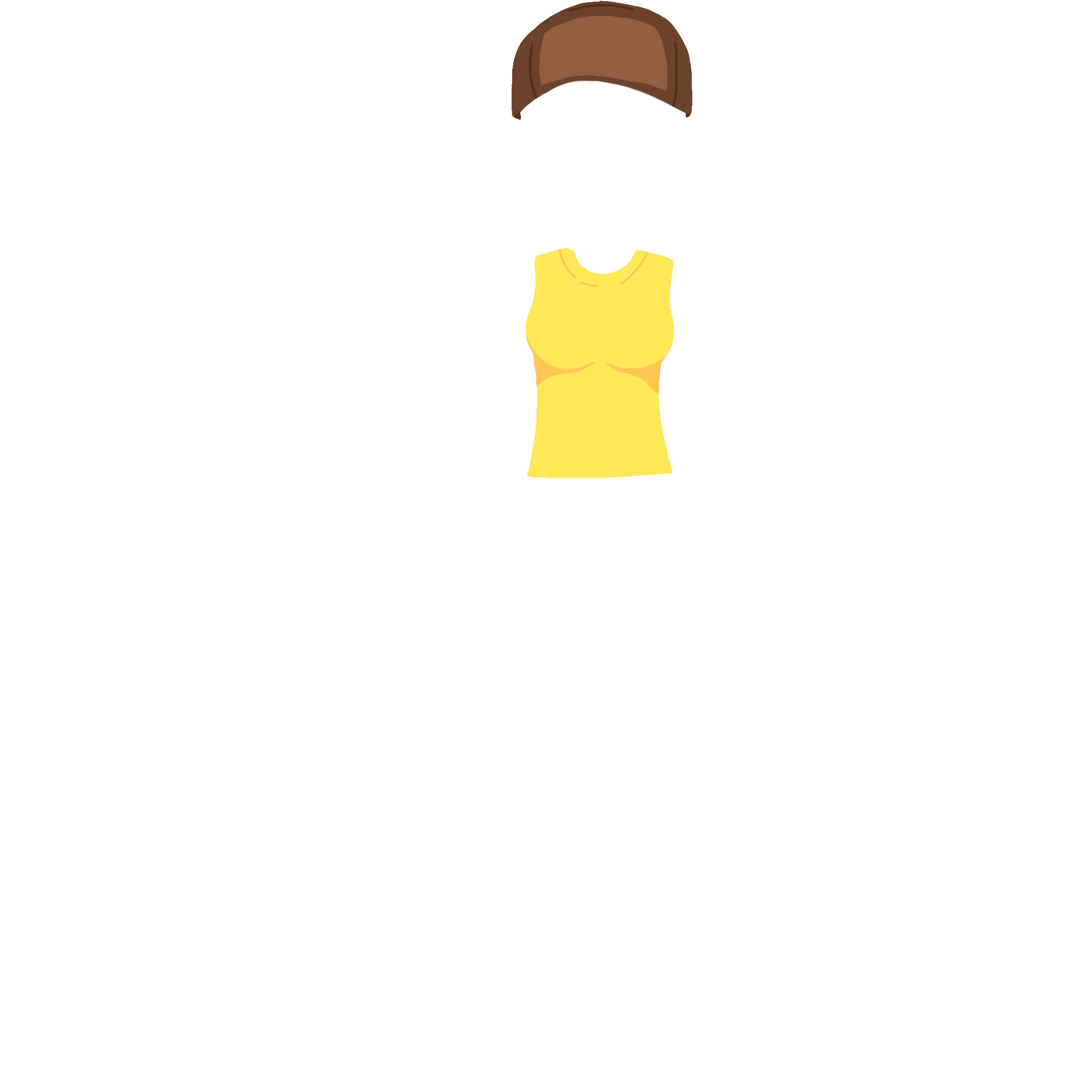 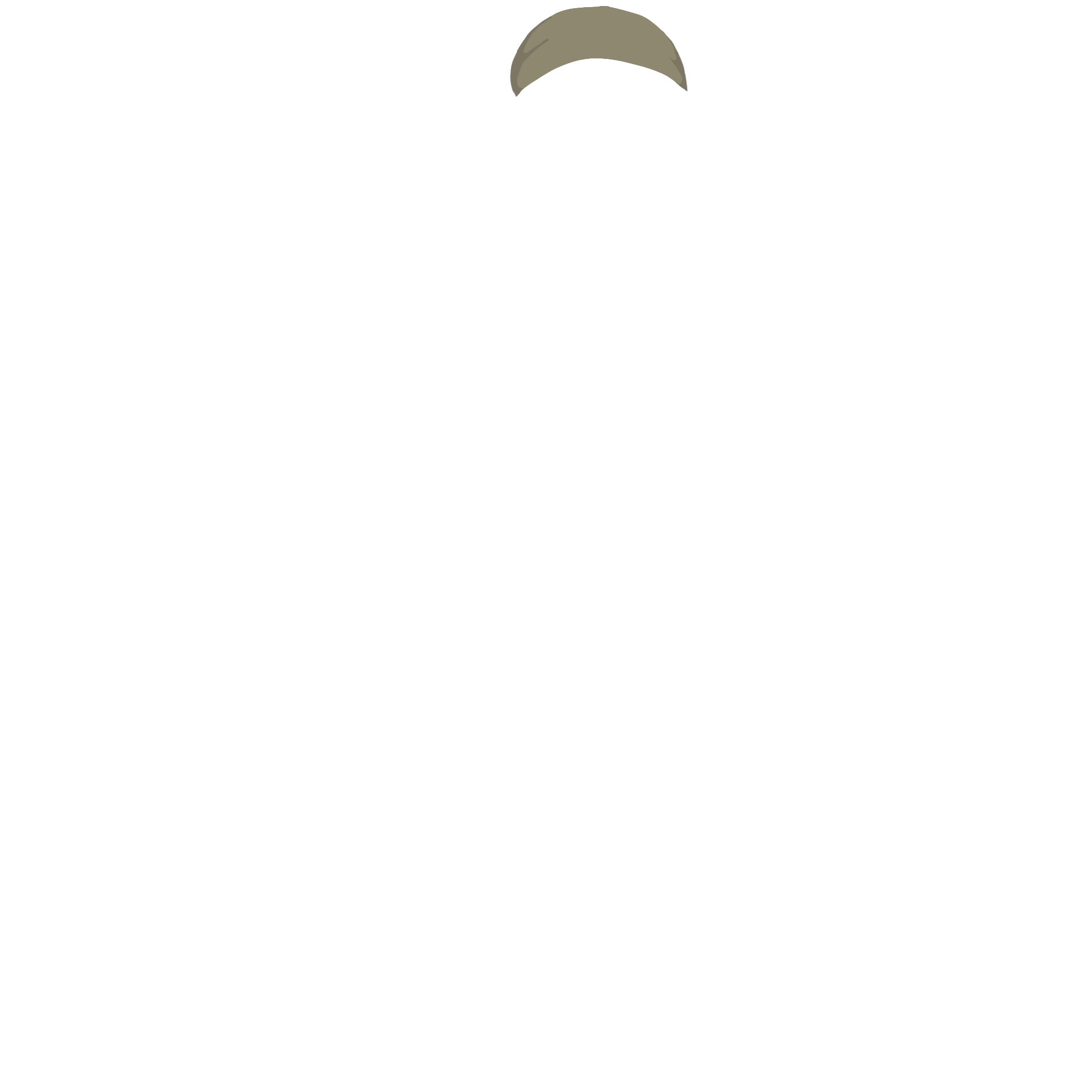 Шапка-ушанка
Чепчик
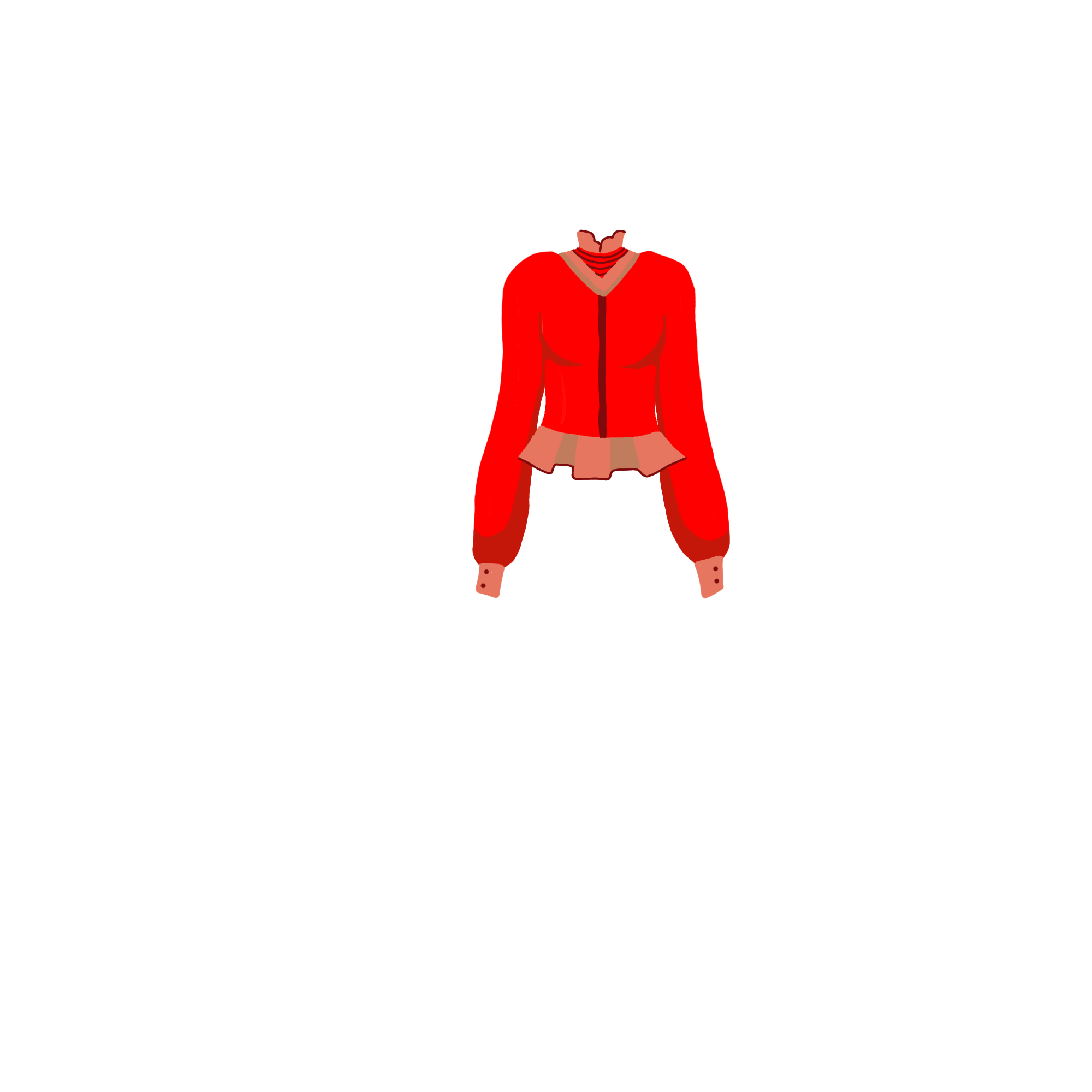 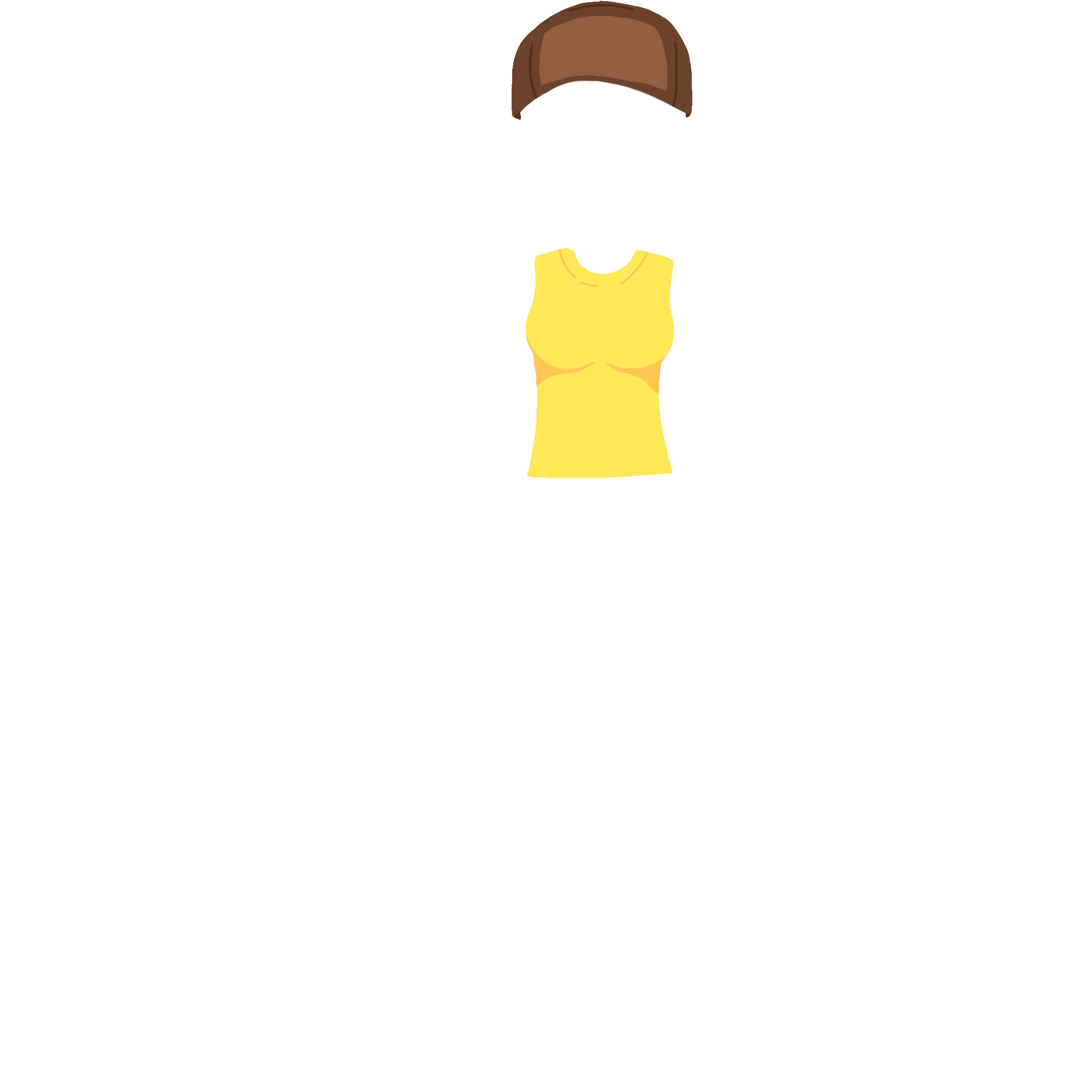 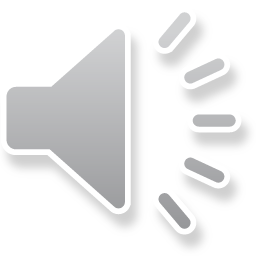 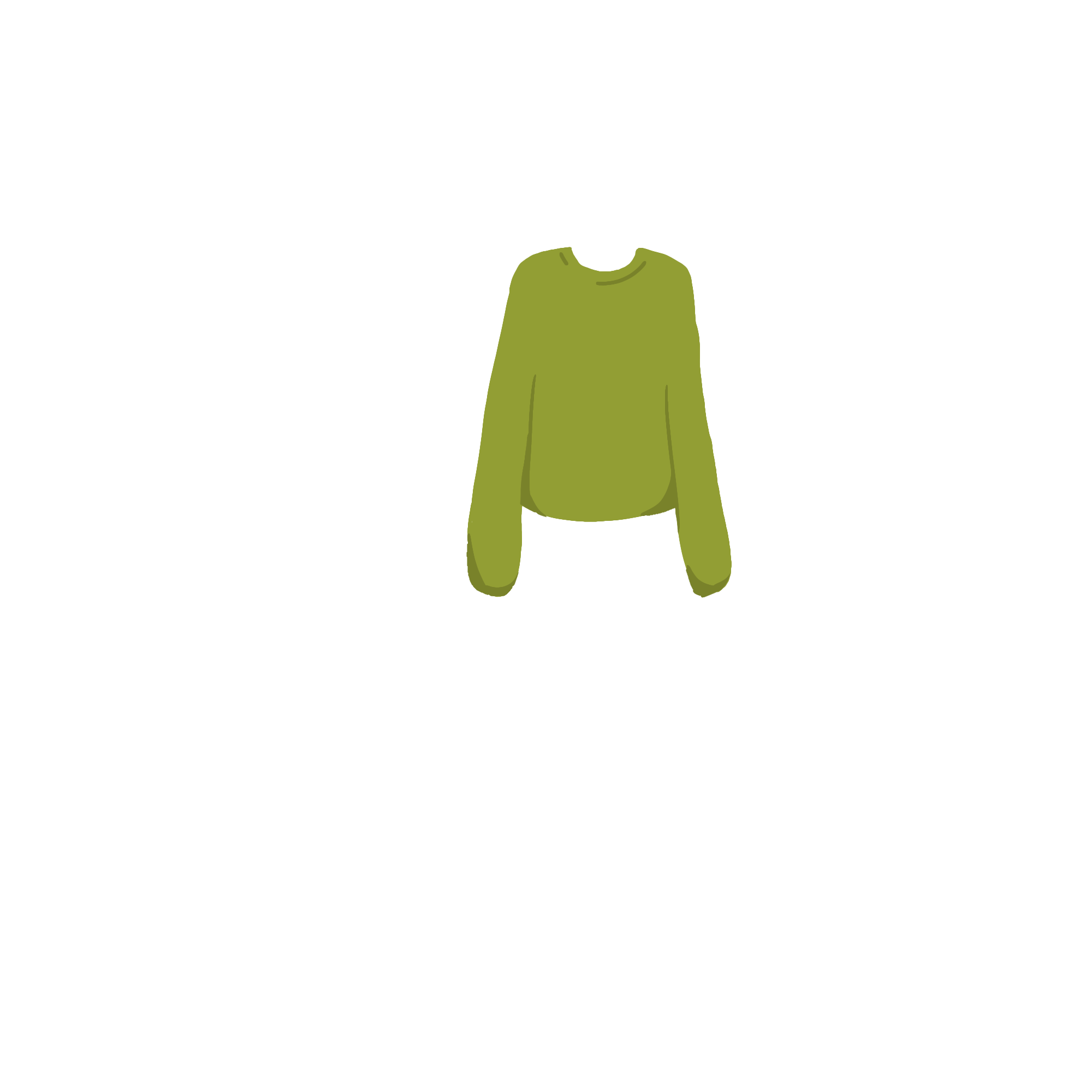 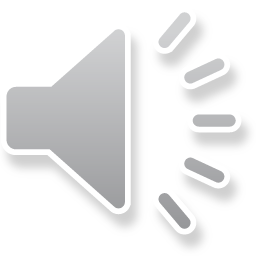 Что наденет казачка?
Праздничные 
ленты
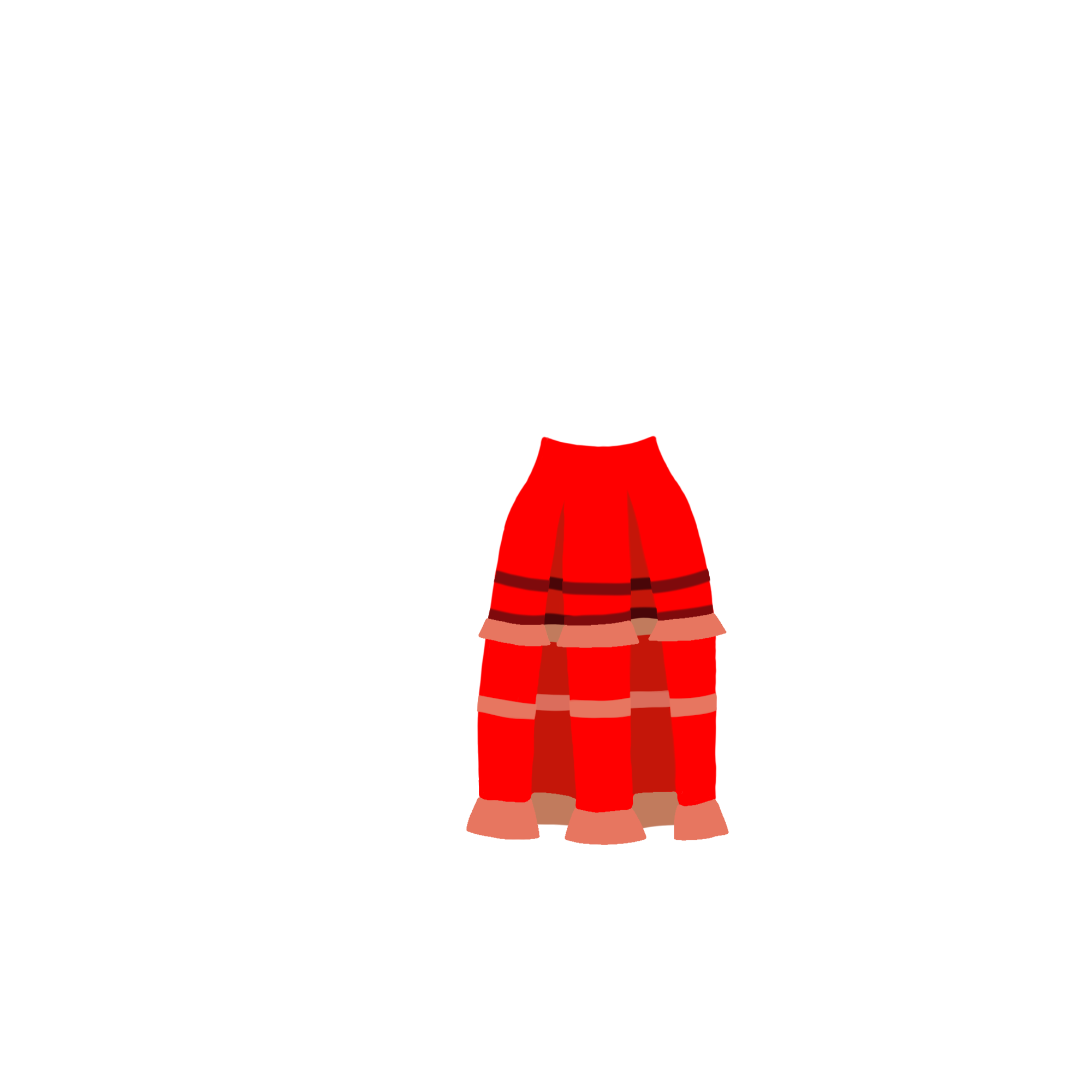 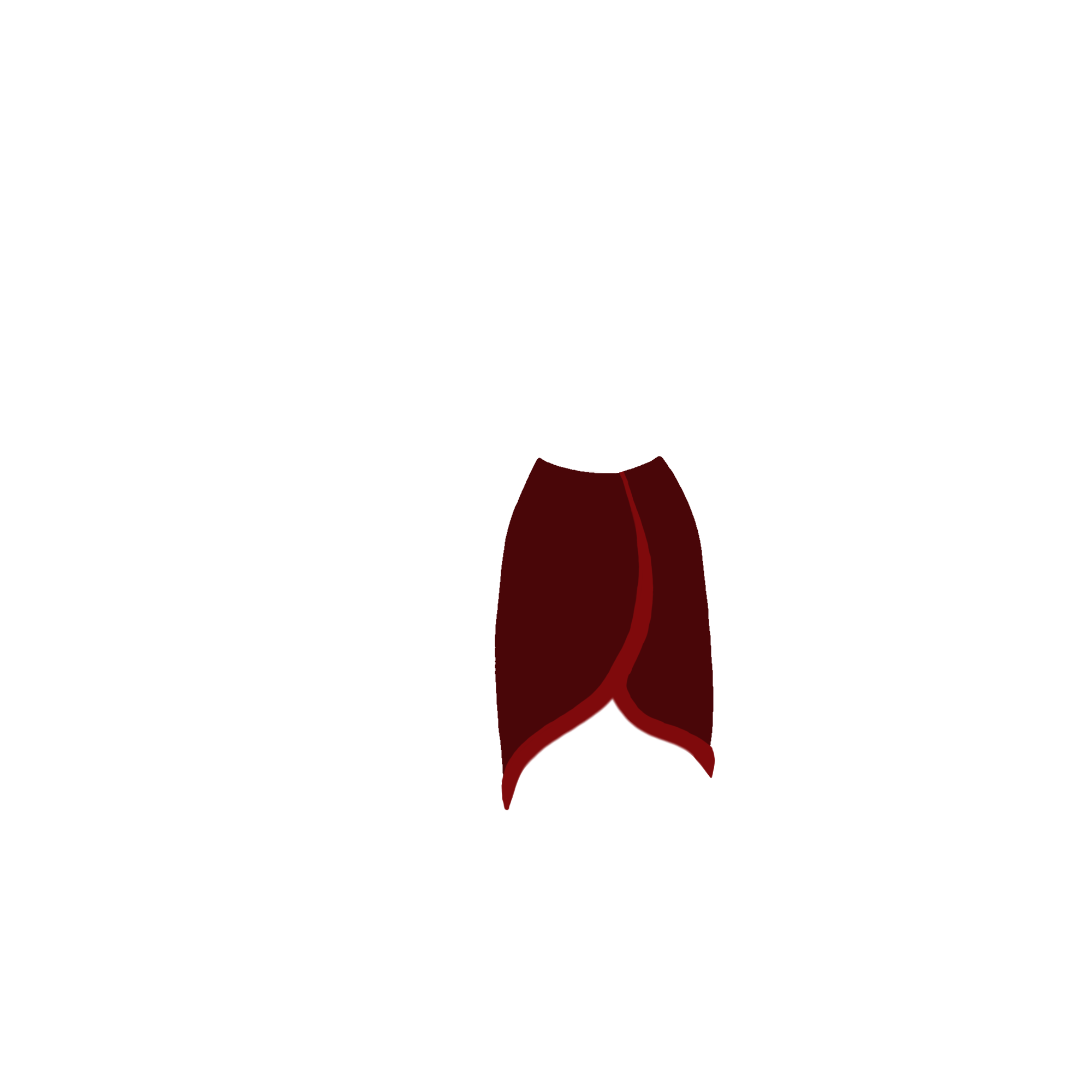 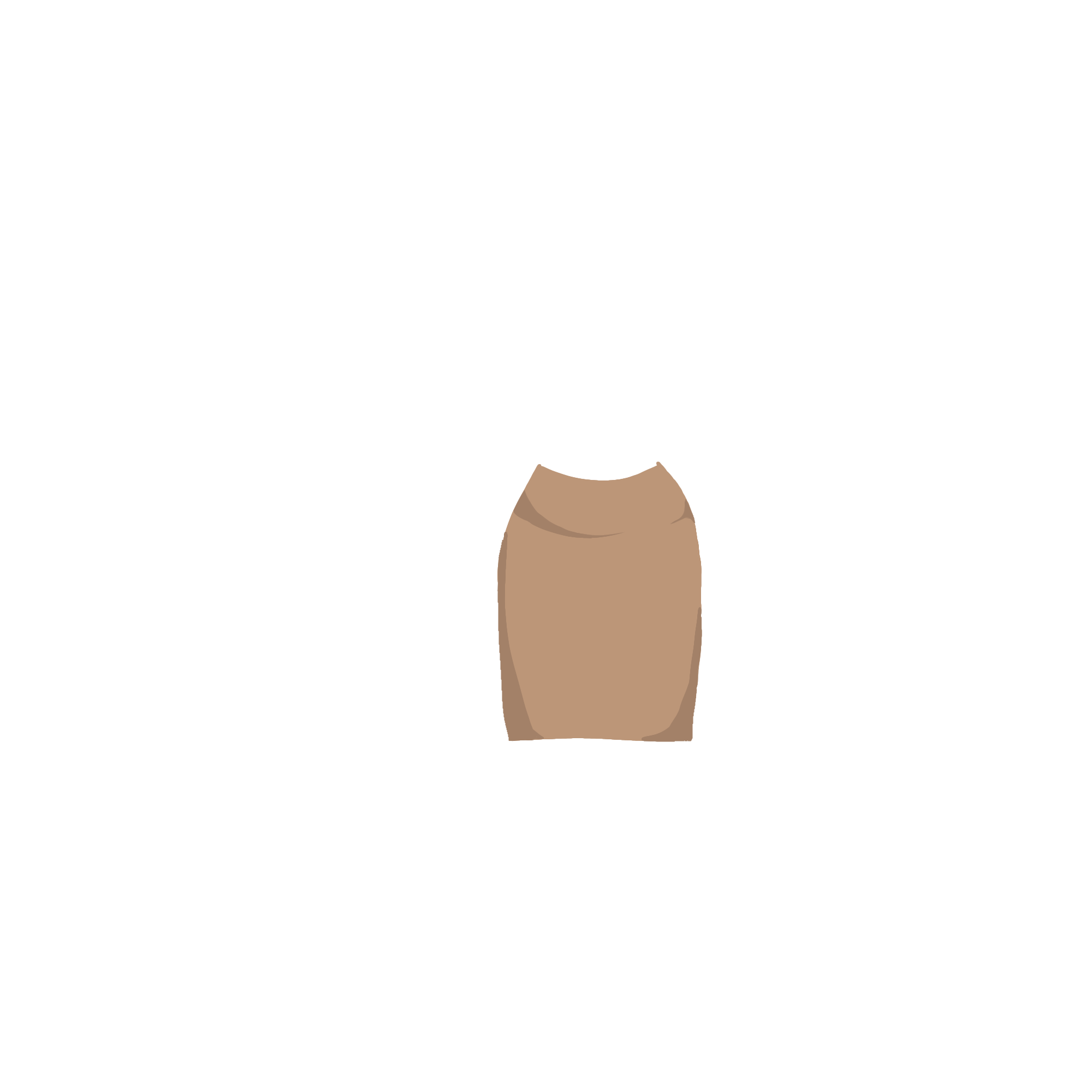 Какую юбку нужно 
выбрать?
Яркая майка
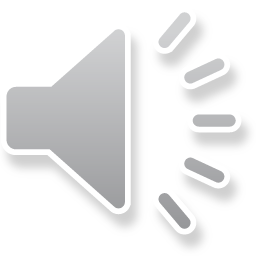 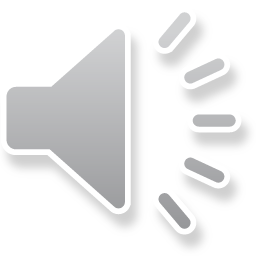 Рубаха
Кофта
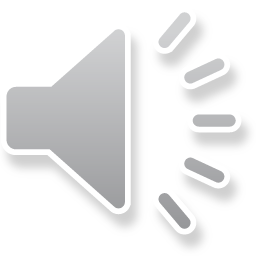 Что осталось надеть 
казачке?
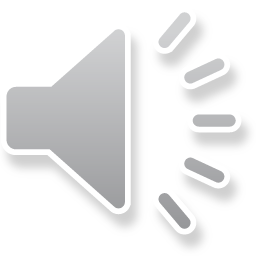 Строгая юбка
Темная юбка
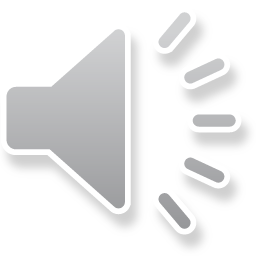 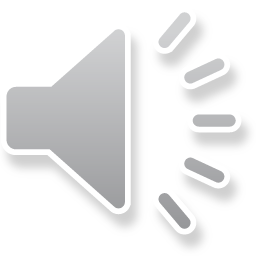 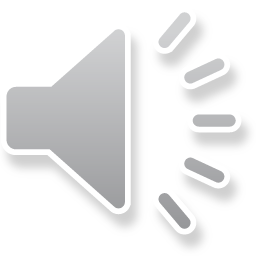 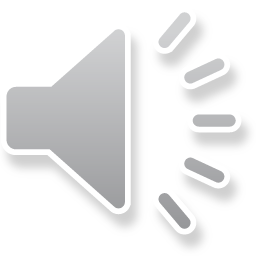 Юбка с рюшами
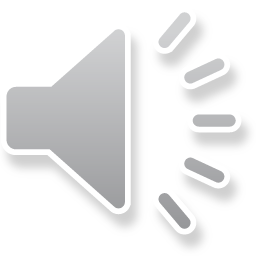 Босоножки
Сапожки
Тапочки
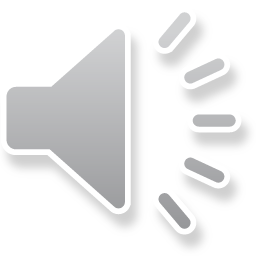 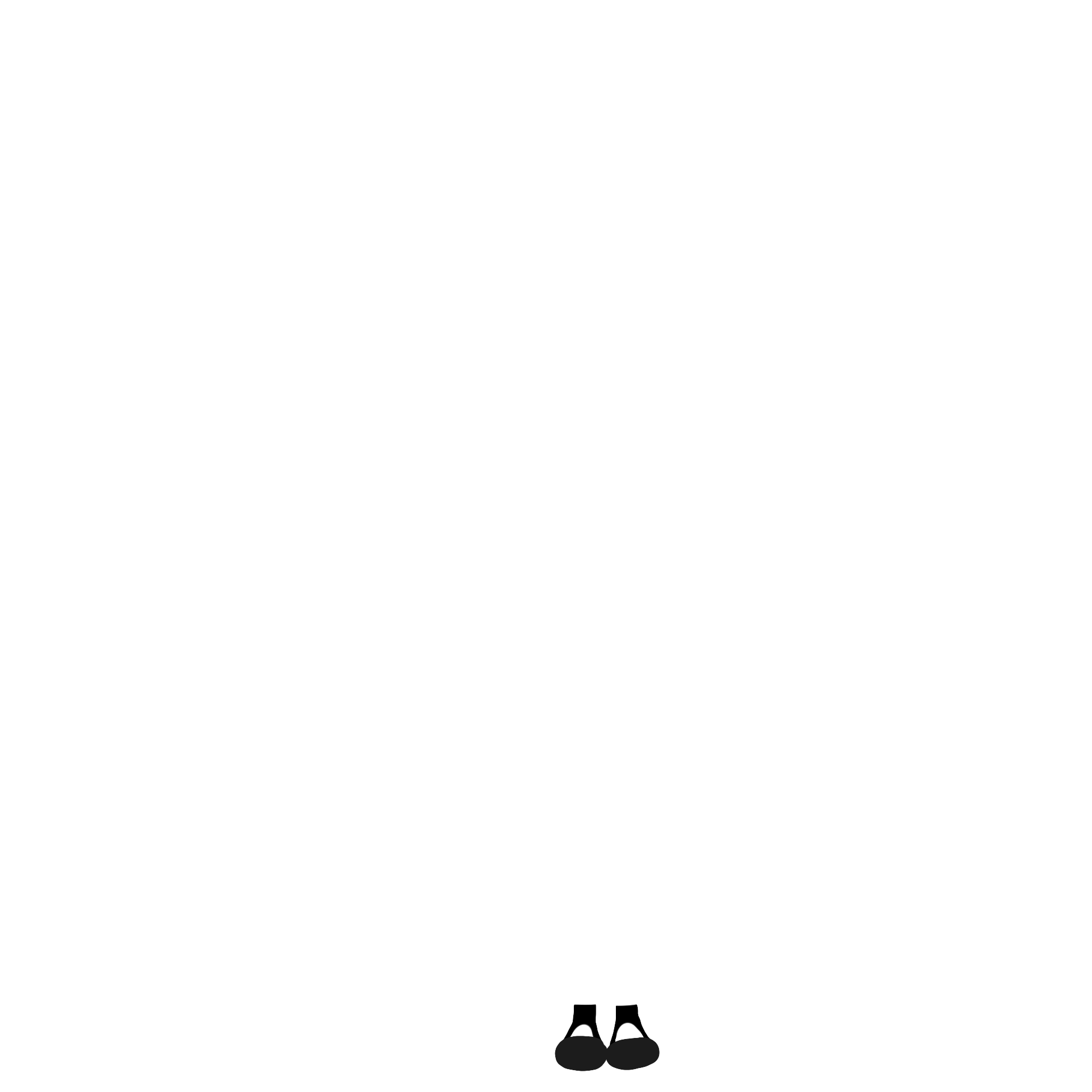 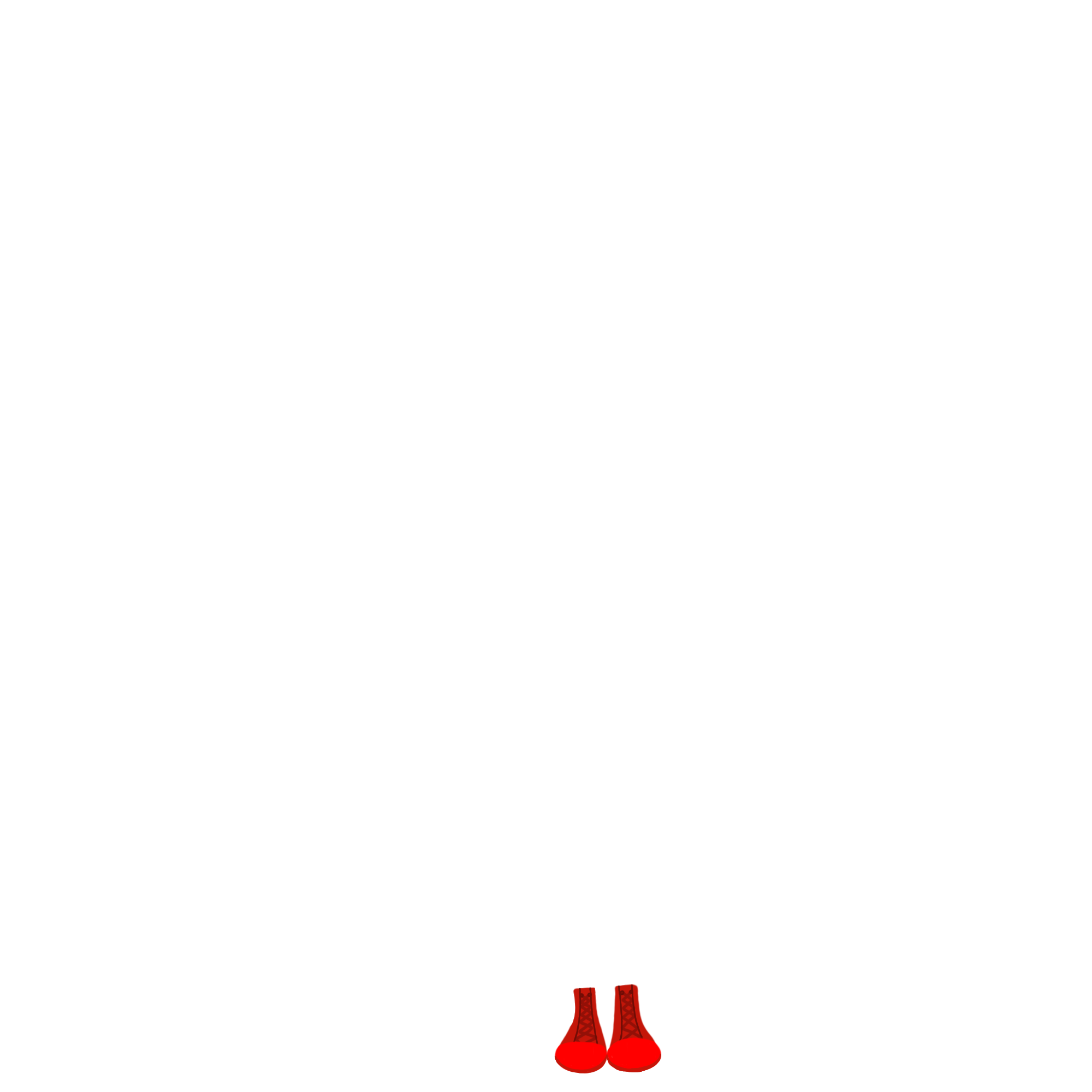 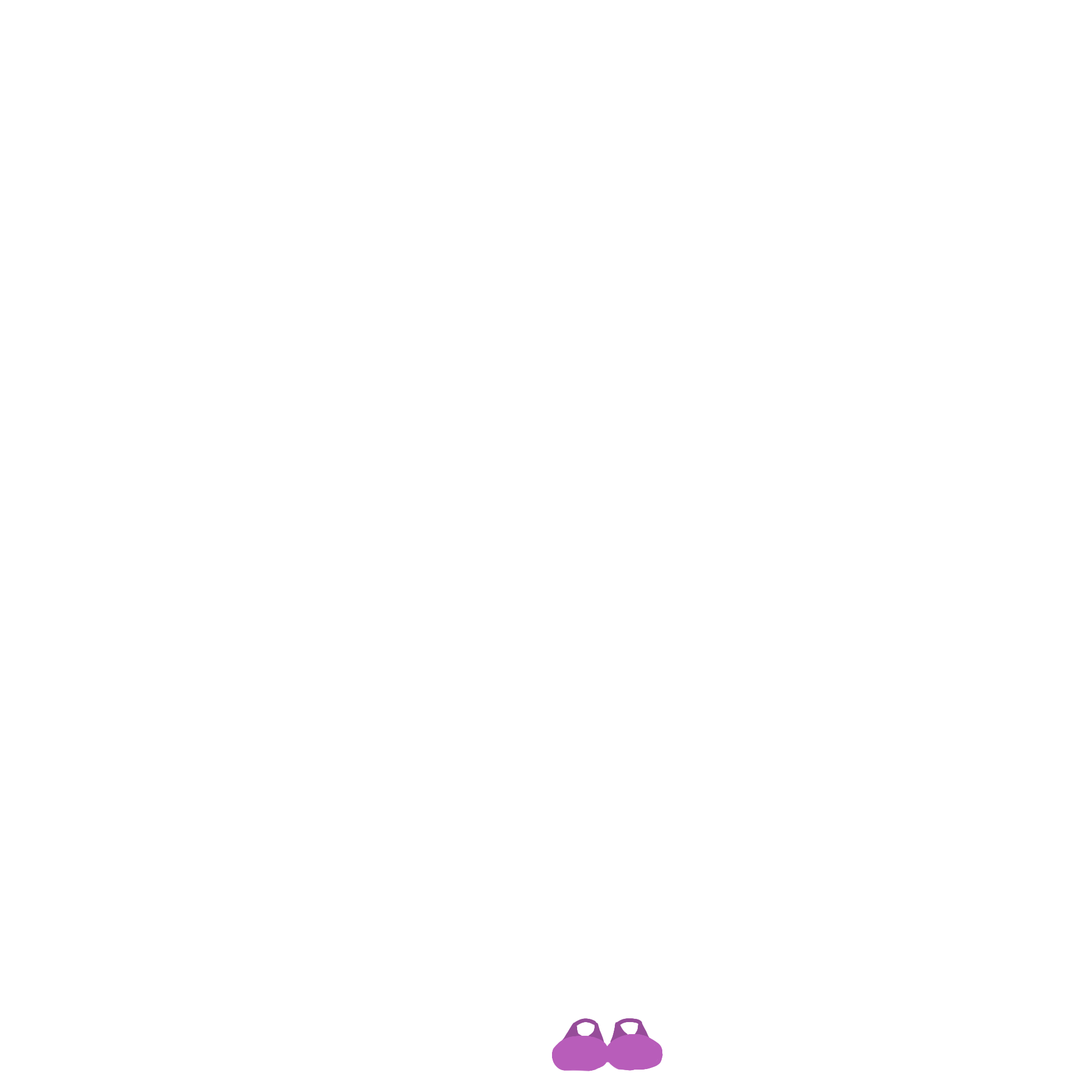 Молодец!!!
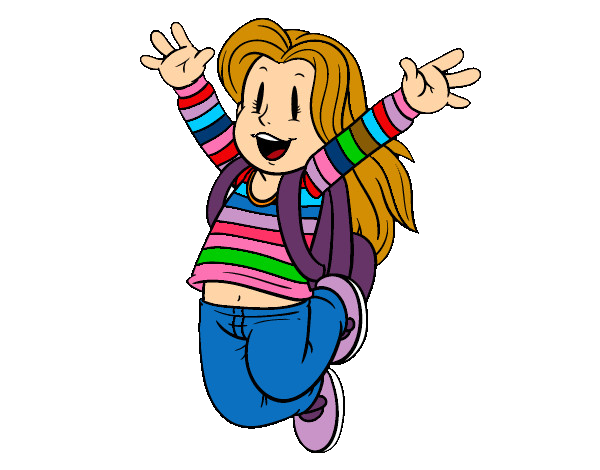 У тебя 
получилось!
СПИСОК ИСПОЛЬЗОВАННЫХ ИСТОЧНИКОВ
Студенецкая Е. Н. Одежда народов Северного Кавказа. XVIII—XX вв.—М., Наука. 1989. 288 с.
Межрегиональный информационный сайт
Сетевое издание «Мирмол» зарегистрирован в Федеральной службе по надзору в сфере связи, информационных технологий и массовых коммуникаций - https://mirmol.ru/
https://mirmol.ru/blogs/zhenskij-kazachij-kostjum/
Copyright © Форма одежды "Форма Одежды" - https://forma-odezhda.com/encyclopedia/kubanka-1/#:~:text=%D0%98%D0%B7%D0%BD%D0%B0%D1%87%D0%B0%D0%BB%D1%8C%D0%BD%D0%BE%20%D0%BA%D1%83%D0%B1%D0%B0%D0%BD%D0%BA%D0%B0%20%D0%B1%D1%8B%D0%BB%D0%B0%20%C2%AB%D0%B2%20%D0%B4%D0%B2%D0%B5,%D1%88%D0%B0%D0%BF%D0%BA%D0%B0%D1%85%20%D1%87%D0%B5%D1%80%D0%B5%D0%B7%20%D0%BB%D0%B5%D1%81%D0%B0%20%D0%B8%20%D0%B7%D0%B0%D1%80%D0%BE%D1%81%D0%BB%D0%B8.
© 2009–2024 Антикварный магазин «Лавка старины» - https://www.dvaveka.ru/blog/bashlyk-ne-blyudo-a-uniforma-istoriya-poyavleniya-veshchi-so-smeshnym-nazvaniem/
GigaBaza.ru - документарное хранилище - https://gigabaza.ru/doc/26572.html
https://inosmi.ru/20110112/165569401.html
Сетевое издание — Интернет-проект ИноСМИ.RU - https://zbk.ru/10-%D1%81%D0%BE%D0%B2%D0%B5%D1%82%D0%BE%D0%B2-%D1%80%D0%BE%D0%B4%D0%B8%D1%82%D0%B5%D0%BB%D1%8F%D0%BC-%D0%BF%D0%B5%D1%80%D0%B2%D0%BE%D0%BA%D0%BB%D0%B0%D1%81%D1%81%D0%BD%D0%B8%D0%BA%D0%BE%D0%B2/